Matthew 5:48; Romans 7:21-8:2Perfectionism, Radical Terrorism and the Spirit of Life
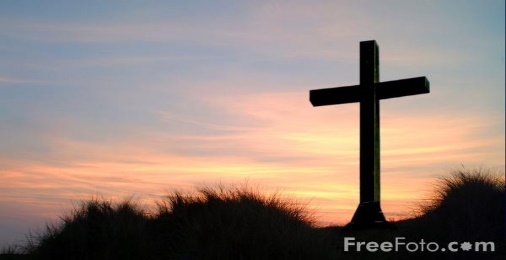 House Church
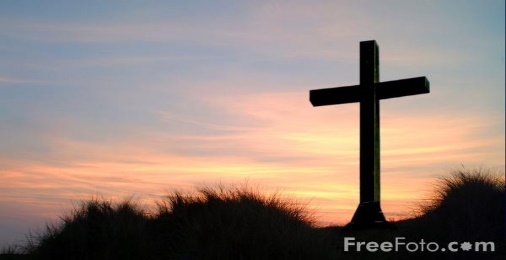 House Church
Mathew 5:48
“Be perfect therefore, as your 
heavenly Father is perfect.”
2
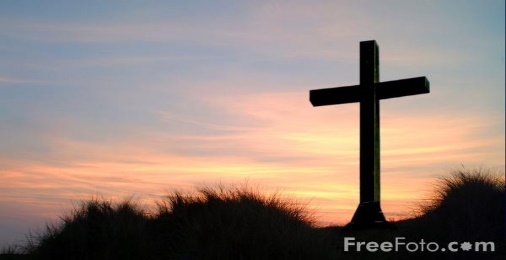 House Church
What Is Perfectionism?
Definition:

A constant measuring of yourself against impossible standards of perfection, whatever you consider them to be, as a way of determining your own self-worth.

Three Types of Perfectionism

Self-oriented perfectionist: measures oneself against her/his own high standards.
Other-oriented perfectionist: exacts high standards on others and looks down on others who are not as “perfect” as they are.
Socially-prescribed perfectionist: forces their own lives into a “perfect” mold defined for them by social ideals.
3
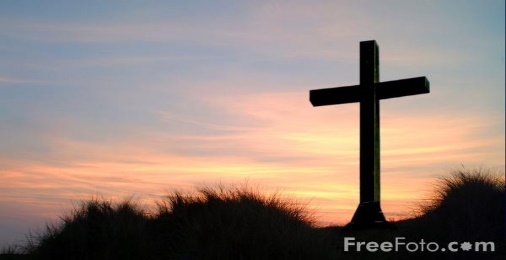 House Church
The Curse of Perfectionism
Perfectionists are much more likely to suffer depression or anxiety
Perfectionists are significantly more likely to commit suicide, particularly true for women, and for doctors, lawyers and architects.
All-or-nothing mindset propels a crippling fear of failure: conditional self-worth (risk averse).
Direct link between perfectionism and anorexia and other eating disorders including obesity
Perfectionism is linked to other health effects: burnout, chronic fatigue, heart disease and IBS.
Longer recovery periods, recurrence of heart attacks.
Predictor of early mortality: 51% more likely to die early.
4
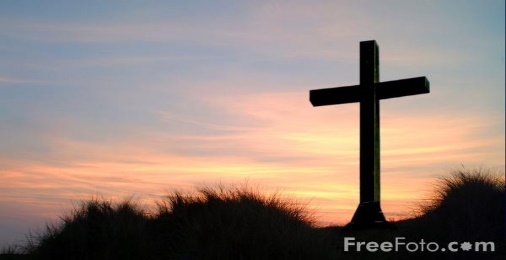 House Church
Perfectionism Can Lead to Prejudice and Hostility
Transferring unrealistic expectations.  One danger of perfectionism is that it can lead the perfectionist to impose her/his own unrealistic expectations on others (the Other-directed Perfectionist). 

The Perfectionist judges others based on their ability to meet her/his own standards of perfection; those who fall short are considered wrong or inadequate, “beneath me.”
Criticize others and separate ourselves from them if they don’t meet our standards or we try with incessant effort to get others to align with our standards or ideals.
Treat the “Imperfect” with hostility because their imperfections threaten our own perfection, and consequently our own sense of worth, well-being and security.
5
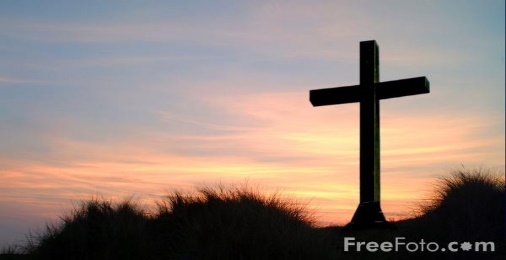 House Church
Religious Perfectionism?
6
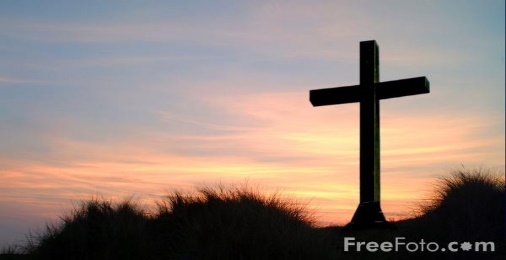 House Church
Why then would Jesus say, 
“Be perfect as your father in heaven is perfect?”
7
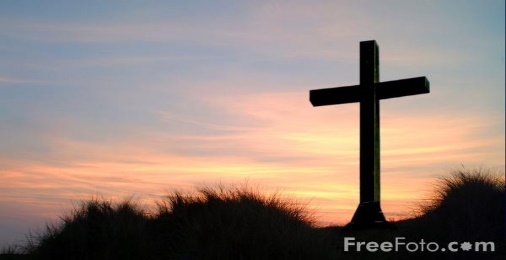 The Meaning of Matthew 5:48
House Church
The Historical Context: Scribal Law
Transmitted orally, written in 3rd century = the Mishnah, 800 pages, including 63 sections answering the question: “To keep the Law, what does God require us to do?”
Later commentaries on the Mishnah are call Talmuds:  60 printed volumes that expand and interpret the Mishnah for everyday life.
For the orthodox Jew in the first century, rigorous obedience to the Law was a matters of life, death and eternal destiny.  
The Scribes wrote the laws; the Pharisees carried them out in the community.

The Gospel Context: Rigorous obedience to Scribal Law, “religious perfectionism,” betrays an incomplete understanding of God.  Matthew’s message to the Jerusalem Jews.

Sermon the Mount Context: Love, not obedience defines the goal of the Law, because it demonstrates a more comprehensive understanding of the character of God.
8
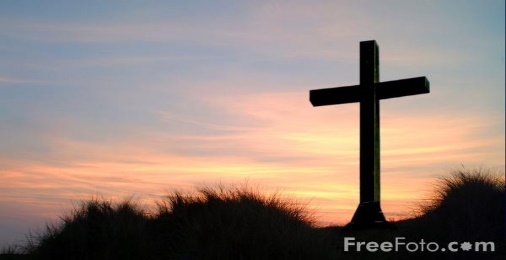 The Meaning of “teleios”: Be complete . . .
House Church
“Teleios” is the word translated “perfect” in Matthew 5:48
Appears in the Greek OT (Septuagint), the Dead Sea Scrolls and in several other places in the New Testament (13 times).
In these texts, “teleios” never means, “without flaw.”  A later Greek idea.
Rather it means, “to be complete in regard to your intended purpose,” “to be what you are intended to be.”
Screwdriver Example.  A screwdriver that has an end that fits exactly into the slot of the screw that it is being used to tighten is teleios, “perfect for its intended purpose.” 
Jesus is saying, “Your [perfectionistic] understanding of the Law is incomplete (like using a phillips head screwdriver to screw a straight-slot screw), because your understanding of God is incomplete.  A complete understanding of God begins with God’s love (5:43-45).  Be complete in your love in the same manner that God is complete in God’s love.”
Luke 6:32-36 makes this explicit: Be merciful, as your Father in heaven is merciful (“oiktiron” = “womb-like compassion” = plural form of the Hebrew word “rehem” = uterus).
9
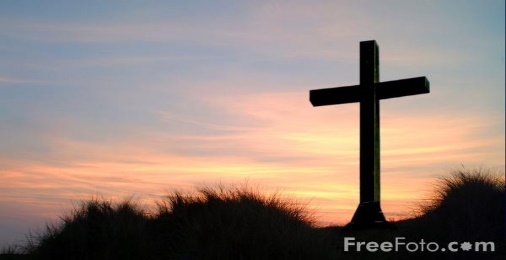 House Church
From the Terrorist Saul
to the Apostle Paul
10
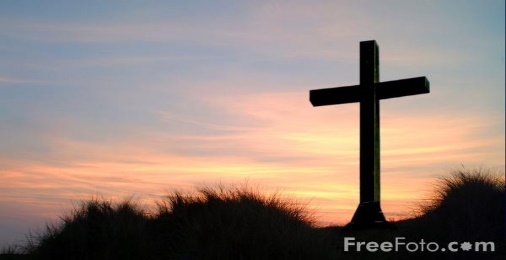 House Church
Saul’s Pre-Christian and Early Christian Life
Saul is in Jerusalem.  As a leader of the most radical form of Pharisaic Judaism, he presides over the stoning of Stephen and ravages the church (Acts 8:1-4). “Saul breathes out threat and murder” (9:1).

From Jerusalem he travels to Damascus to arrest and persecute Christians there, but meets Christ along the way and becomes a Christian (9:1-18). 
Immediately he leaves Damascus and travels to Arabia, at least 800 miles! (Galatians 1:17).
From Arabia he travels back to Damascus where he preaches for three years (Gal 1:18).
He escapes Damascus and flees to Jerusalem where he stays for two weeks.  Here Barnabas defends him before the apostles who still fear him.  The Pharisaic Jews want to kill him.  With the help of the apostles he escapes again (Acts 9:26-31).
The Jerusalem believers take him to the port Caesarea.
From Caesarea Paul sails home to Tarsus (9:30), where he lives for 9 years.
Barnabas finds Paul in Tarsus and brings him to Antioch, where they live together and lead the first non-Jewish Christian Church (Acts 11:22-36).
11
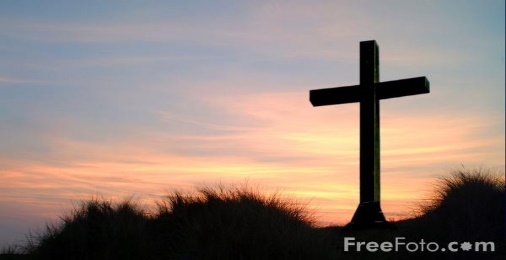 One of the Most Important Moments 
in the History of Christianity
House Church
“Then Barnabas went to Tarsus to look for Saul, and when he had found him, he brought him to Antioch, and they lived there together for one year, and met with the church, and it was there that the disciples were first called Christians” (Acts 11:26).
12
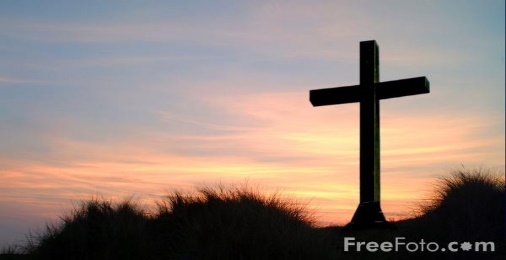 The Apostle Paul on Perfectionism: 
Romans 7:15-8:2
House Church
I do not understand my own actions. I do not do what I want, but I do the very thing I hate. I have the desire to do what is right, but not the ability to carry it out.  I do not do the good I want, but the evil I do not want is what I keep on doing. 

So I find it to be a law that when I want to do right, evil lies close at hand. For I delight in the law of God, in my inner being, but I see in my actions another law waging war against the law of my mind and making me captive to the law of sin that dwells in me. Wretched man that I am! Who will deliver me from this body of death? 

Thanks be to God through Jesus Christ our Lord! 

There is therefore now no condemnation for those who are in Christ Jesus.  For the law of the Spirit of life has set us free in Christ Jesus from the law of sin and death.
13
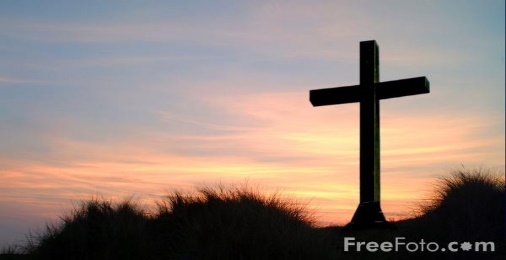 A Complete/Perfect Understanding of God: 
What is the Spirit of Life? (Romans 8)
House Church
What makes you complete, what makes you a child of God, is not your perfect obedience to the Law, but a life led by God’s Spirit = a relationship with the God of love, where you call God “Abba, Father” (8:14):  “Abba” = “Daddy.”

The resolution of the difficulties we face in this world will not come about through perfect obedience; rather, trust that God is in control and will bring this about in God’s time (8:18-25): birth pangs, waiting and patience.

Even when we don’t know how to pray, the Spirit searches our hearts, and prays for us “with groaning's too deep for words” (8:26-27).

God is working all things (not just the good things) together for good for those who love him (8:28-30).  

Nothing can separate us from God’s love (8:31-38).

Therefore, let your love be genuine (12:9-21).  Paul returns in his thinking back to Matthew 5:48.
14
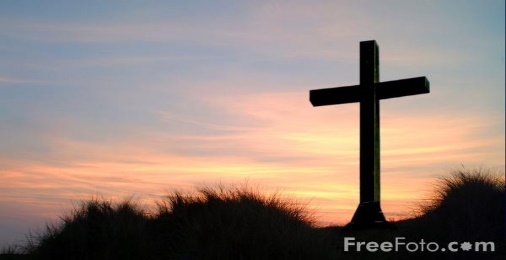 God’s Cure for Perfectionism
House Church
Ground your sense of worth, your identify as a person, in God’s love, in the fact that God has created you and loves you, no matter what.

Drop the word “should,” substitute the word “can.”

In every encounter, whether it be your internal dialogue about yourself, in your family and social relationships, in your cultural, political or business dealings, look for a way to love.

Do not condemn yourself for your flaws, mistakes or failures; rather consider them motivation for learning.  In Christ, all of life becomes a free educational process.  Along the way we become, not perfect, but what God intends us to be . . . complete, fit for the purpose the God, in God’s love, has for us.
15